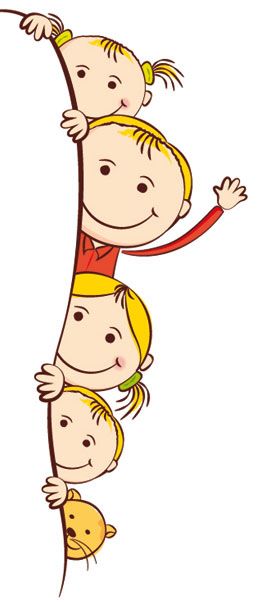 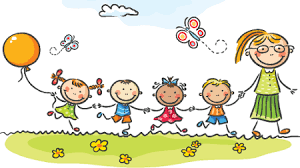 Trochu iný rok, ale predsa plný zážitkov
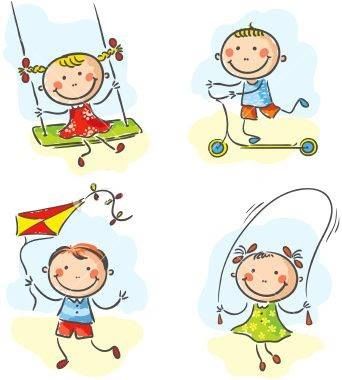 Čo sme zažili v školskom roku 2019/2020
Batôžkový projekt
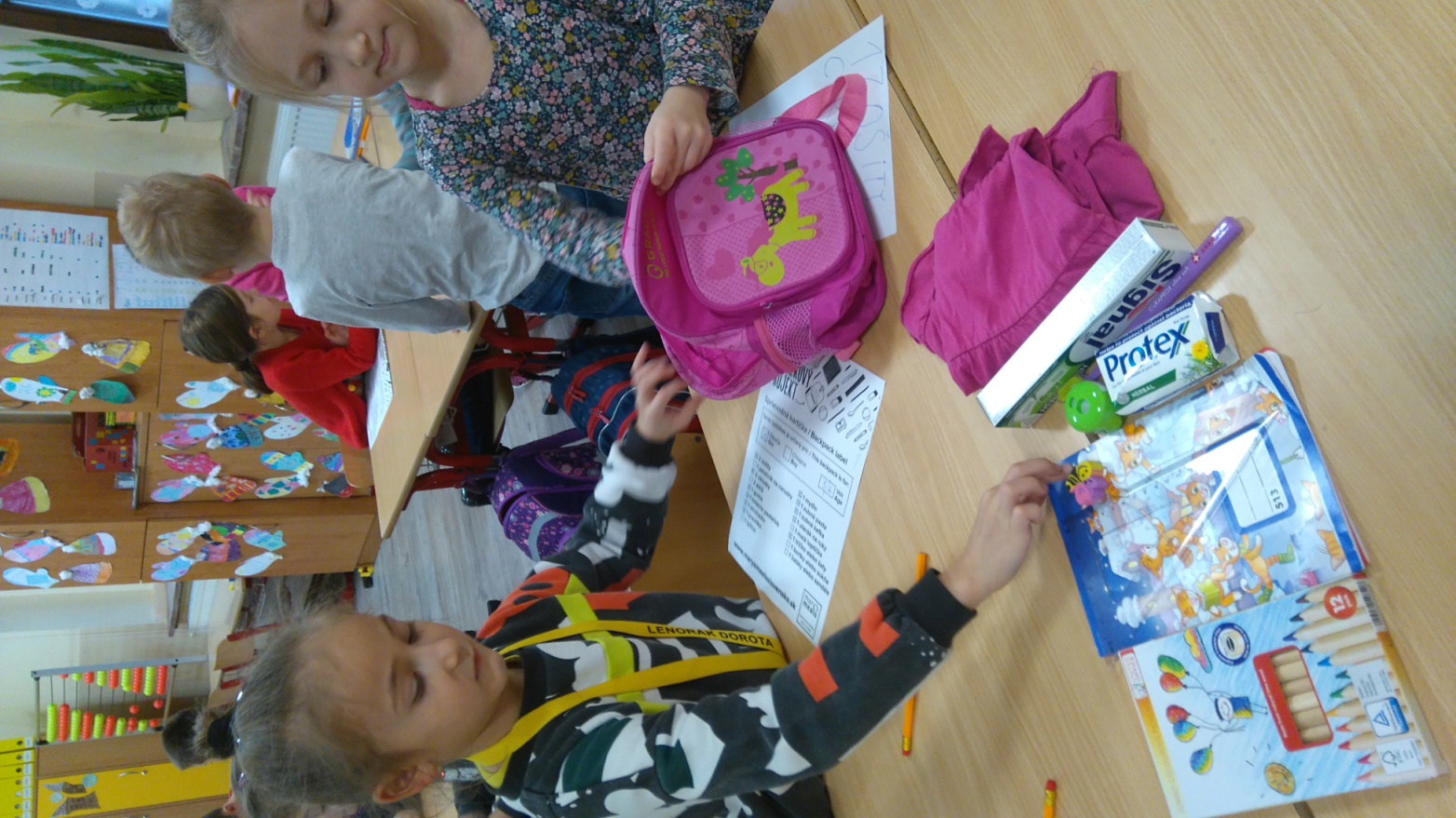 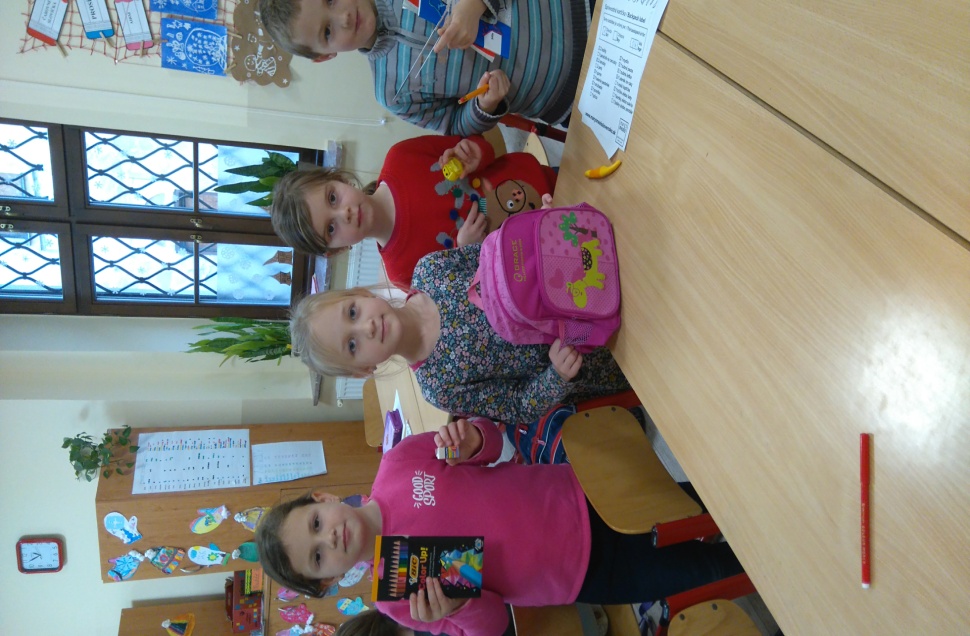 Balili sme do ruksakov  školské veci
pre našich kamarátov v Malabi
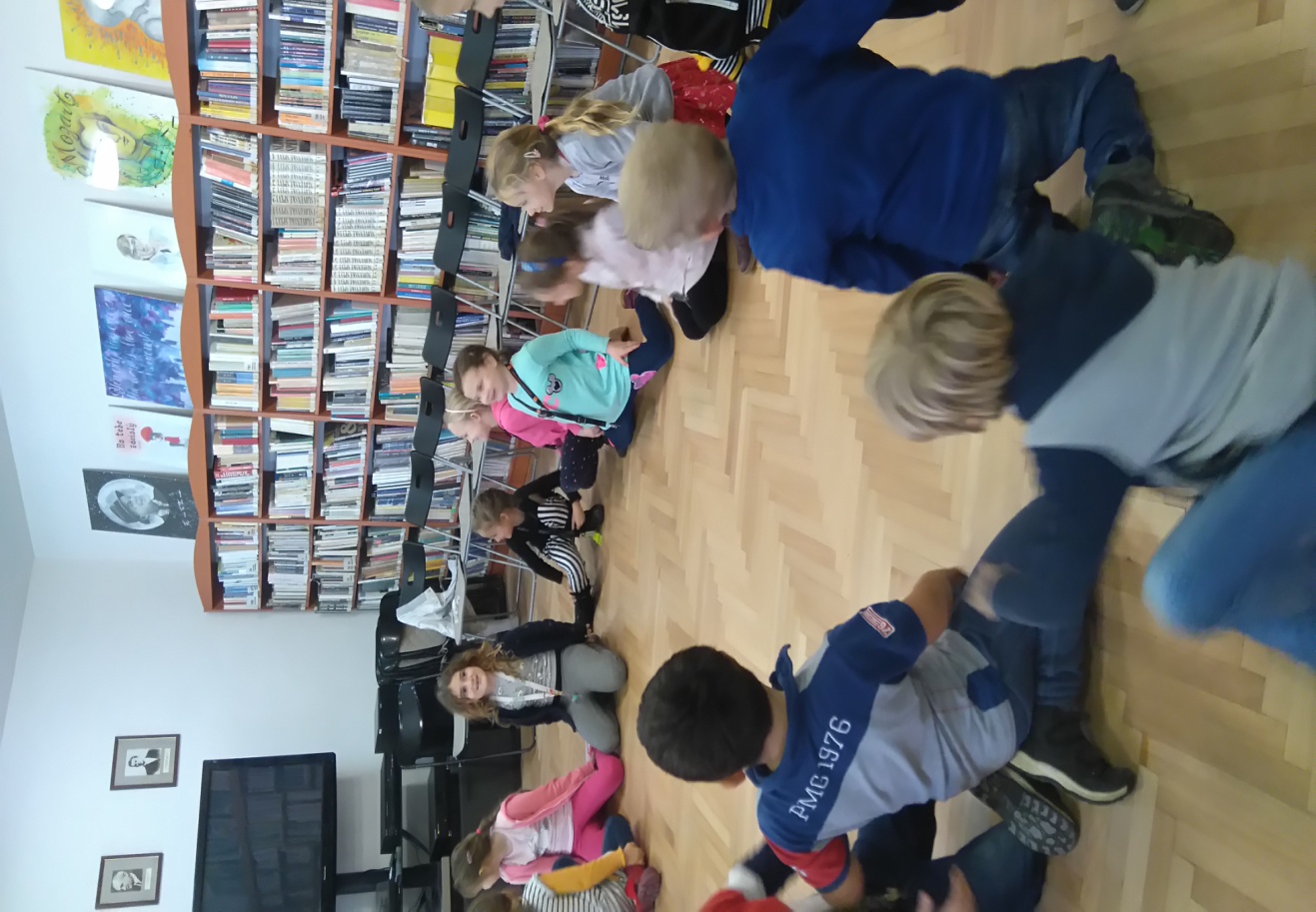 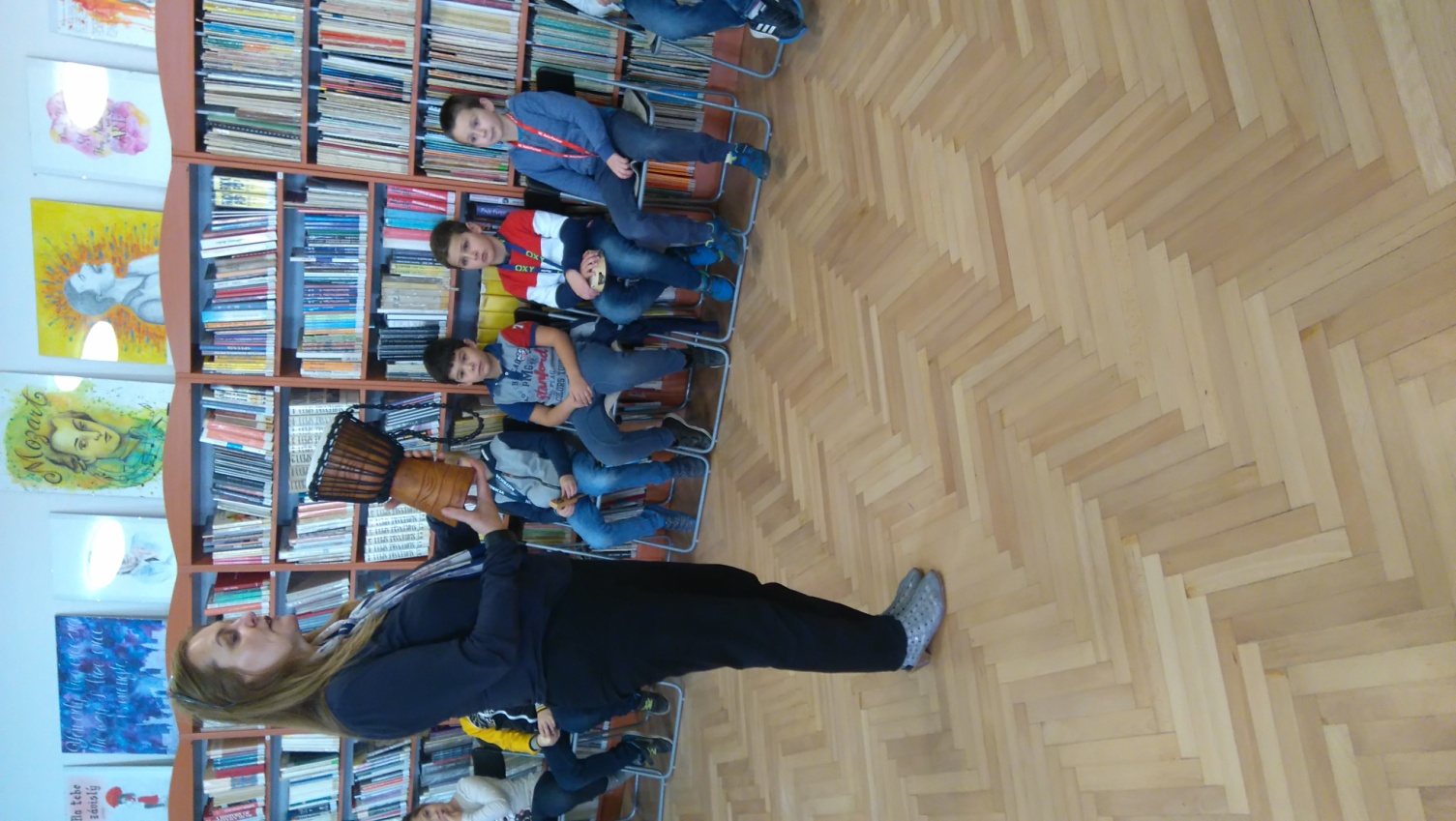 Hudobné pásma v Dome hudby
Maľujeme, striháme,
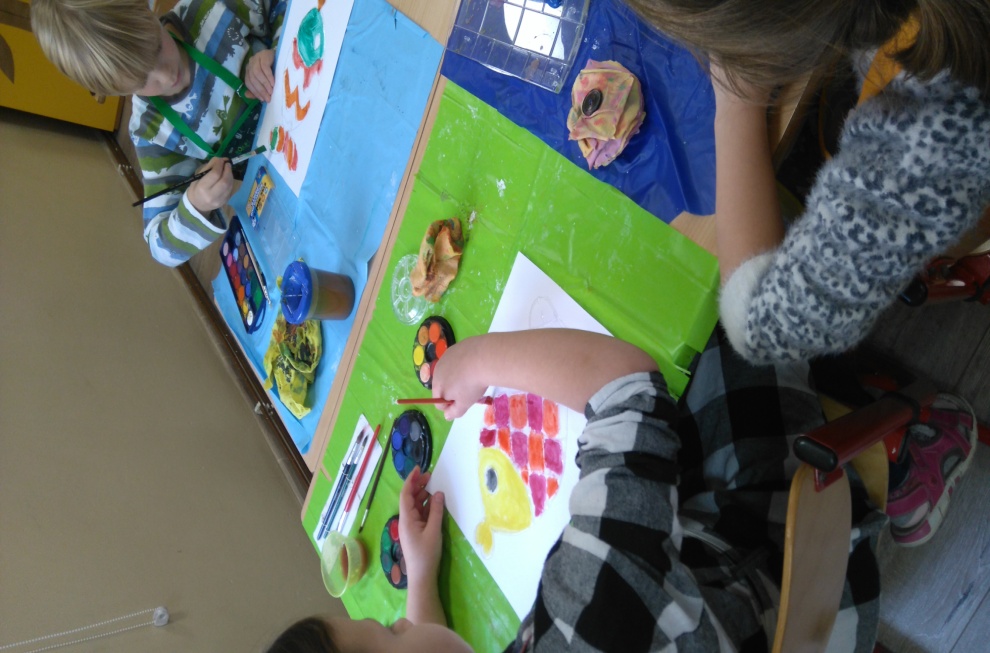 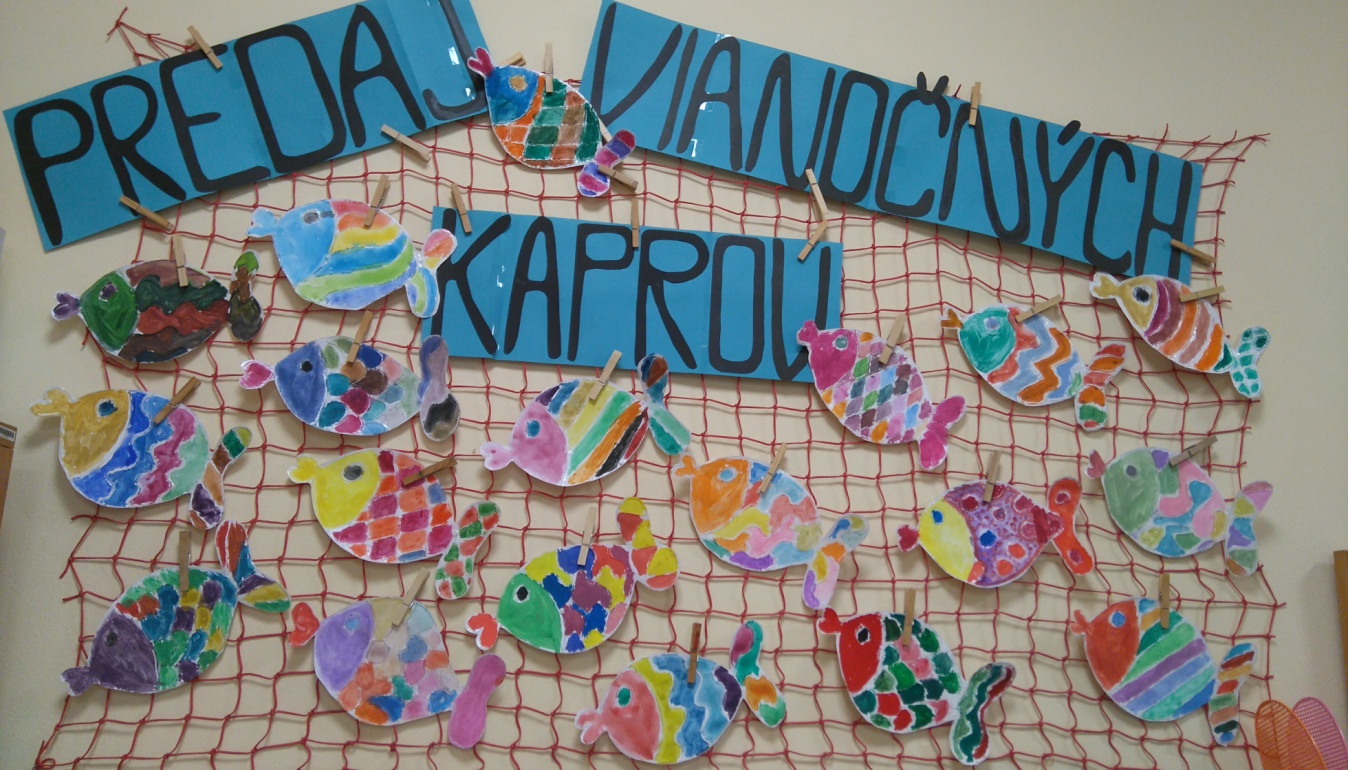 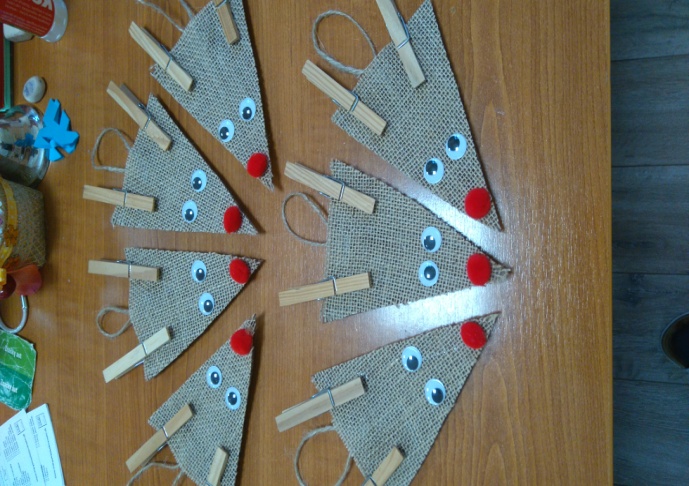 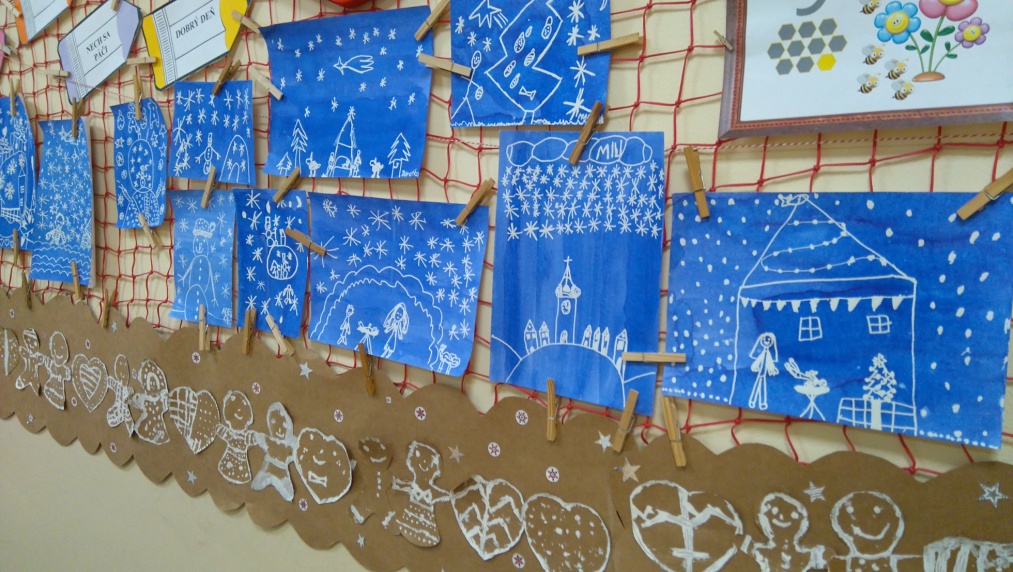 skladáme – jednoducho tvoríme
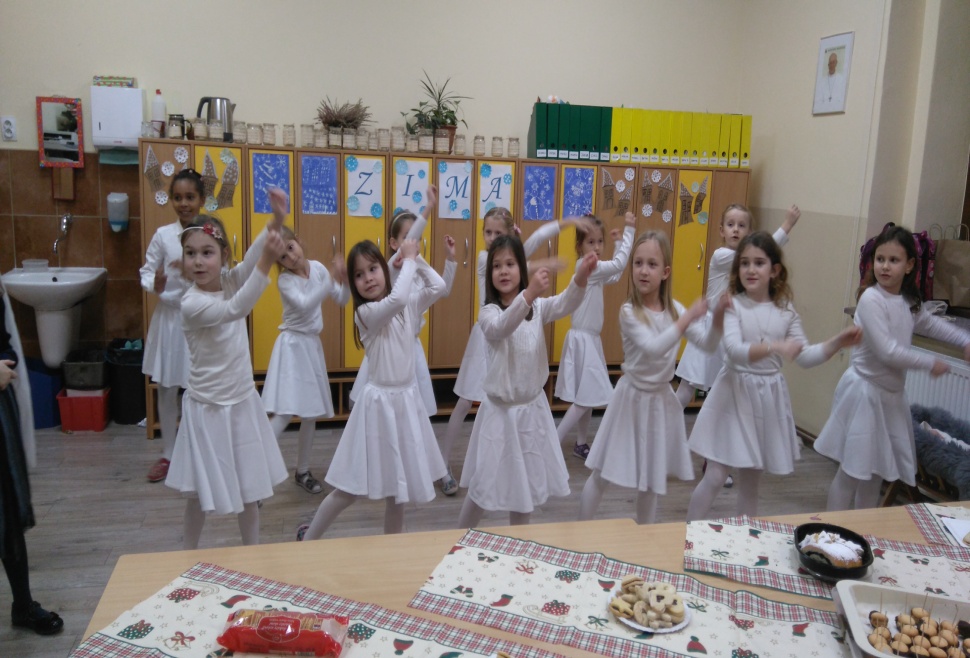 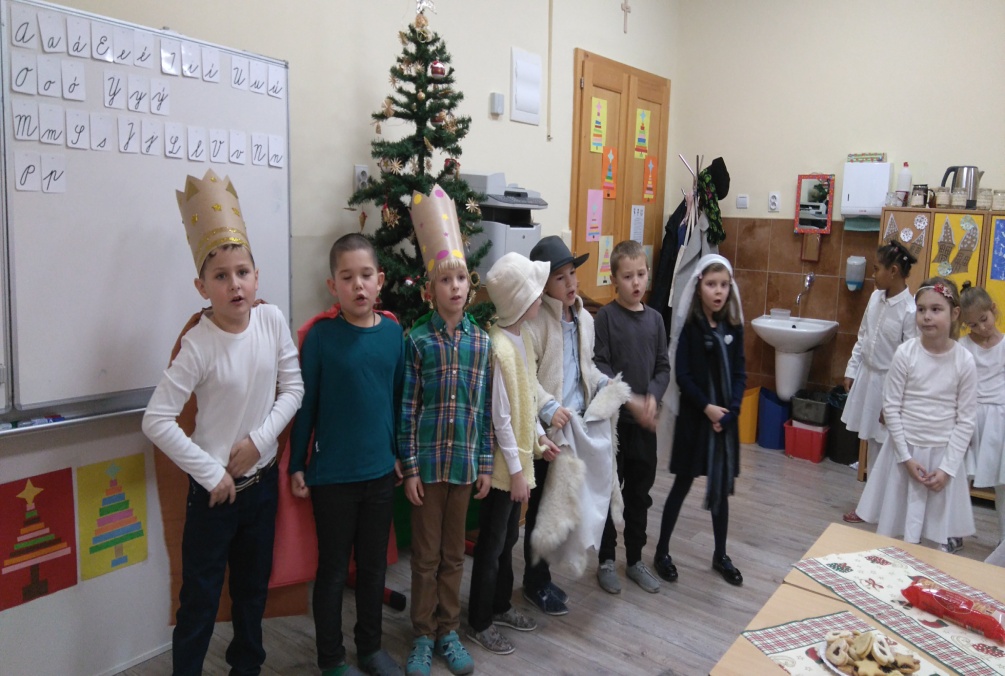 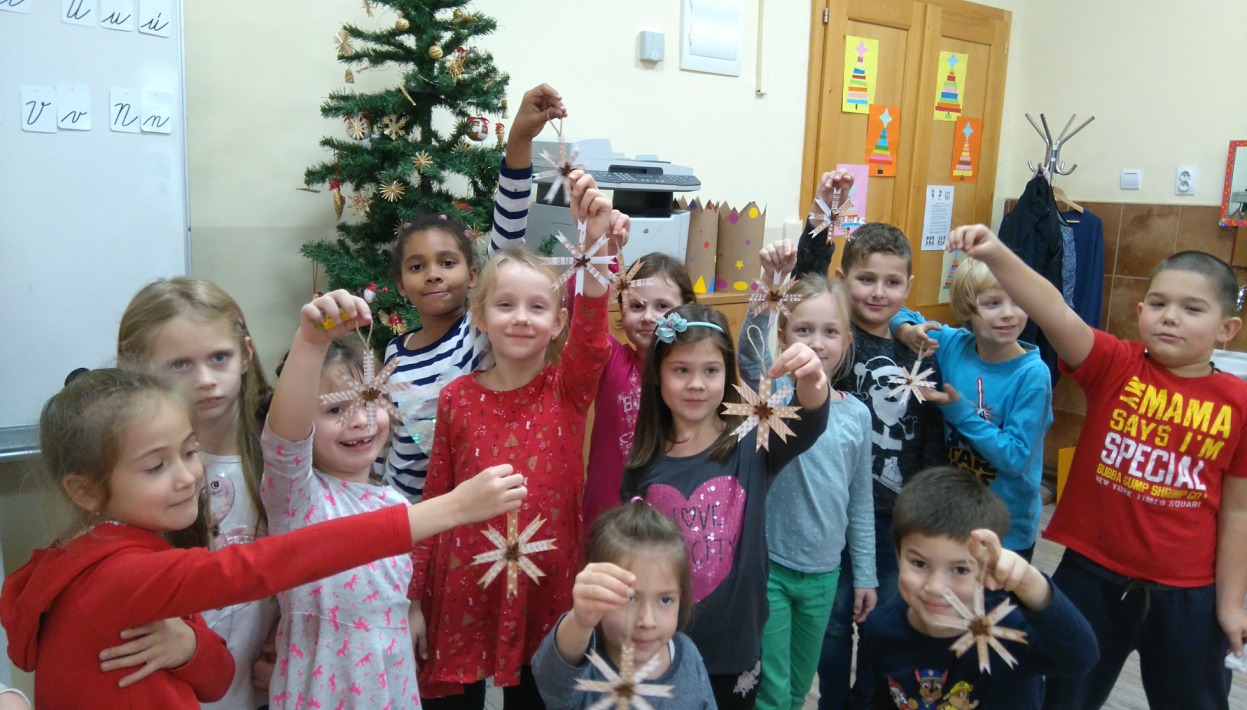 Vianočné chvíle aj s rodičmi
Zatvorili školy a čo ďalej................?
Neodradilo nás to a v júni sme to dobehli
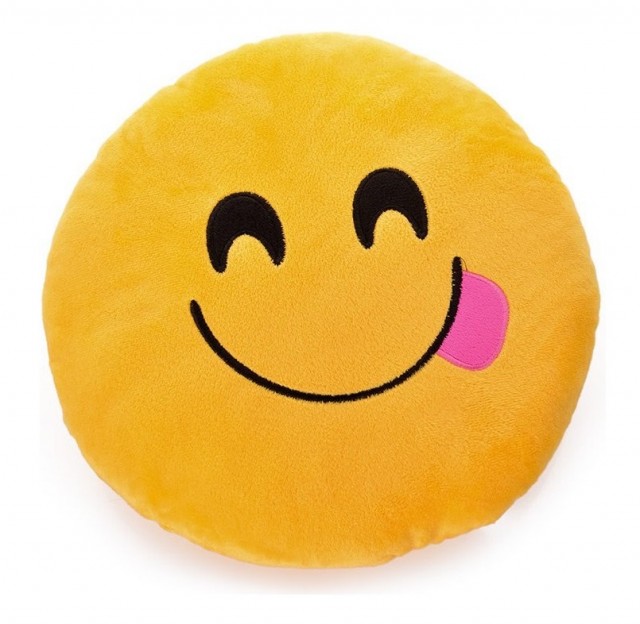 Naša Superstar?
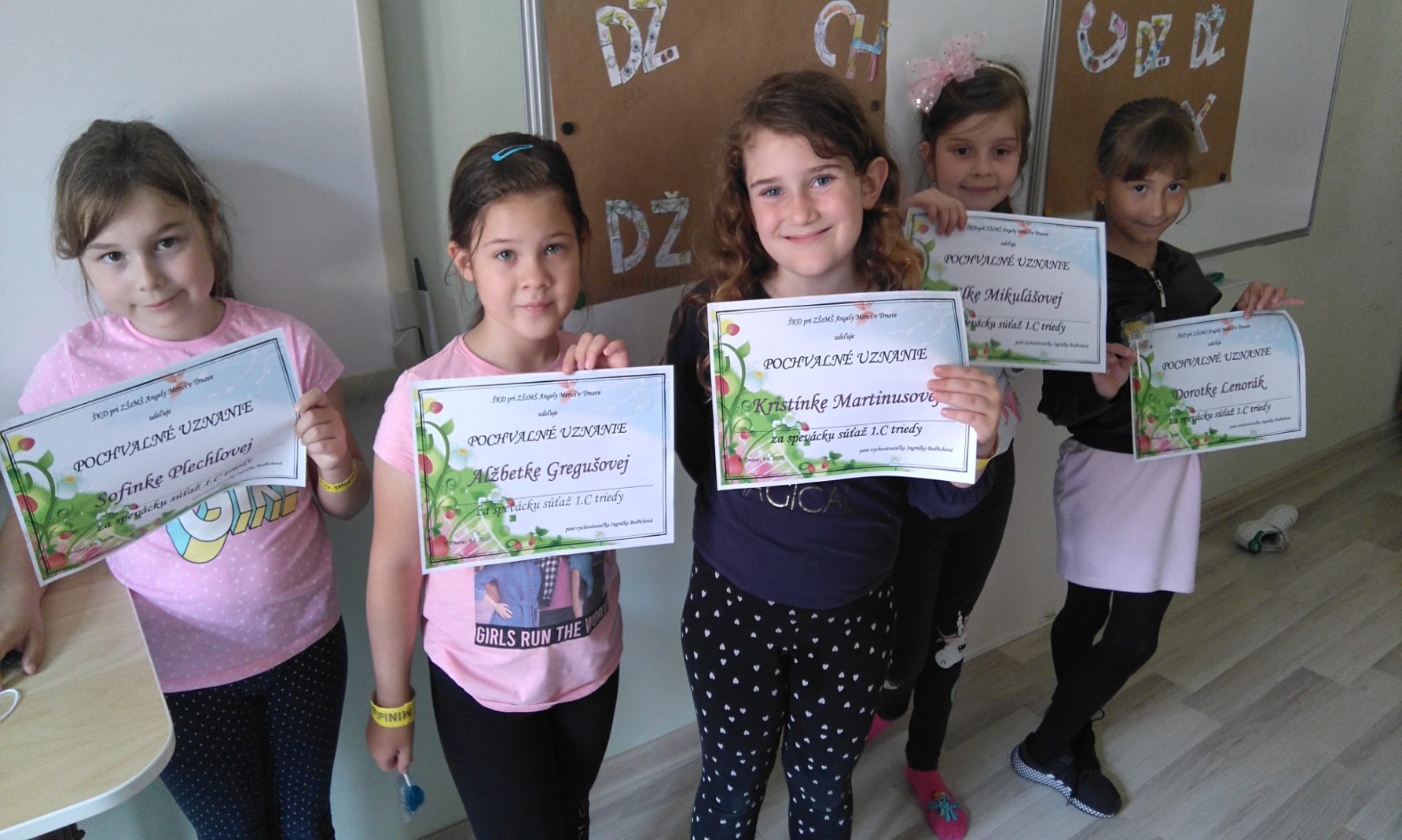 Všetky sú superstar
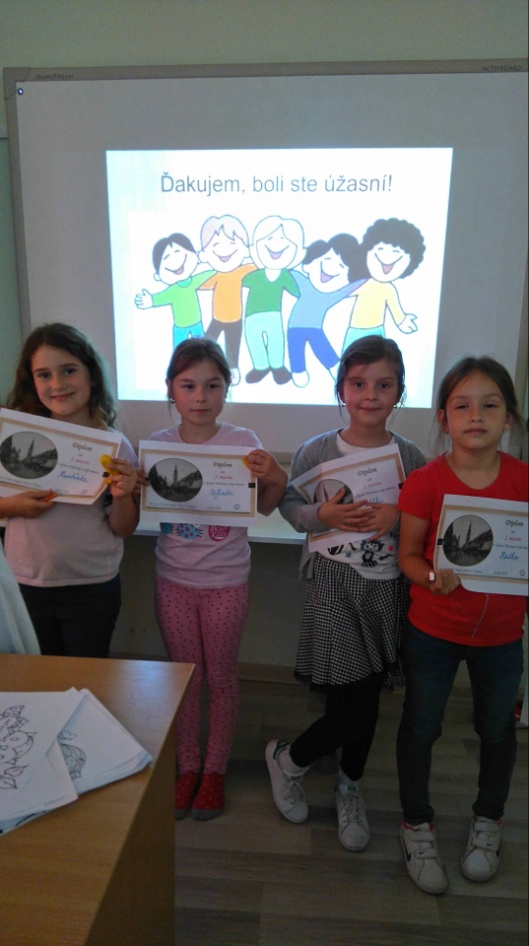 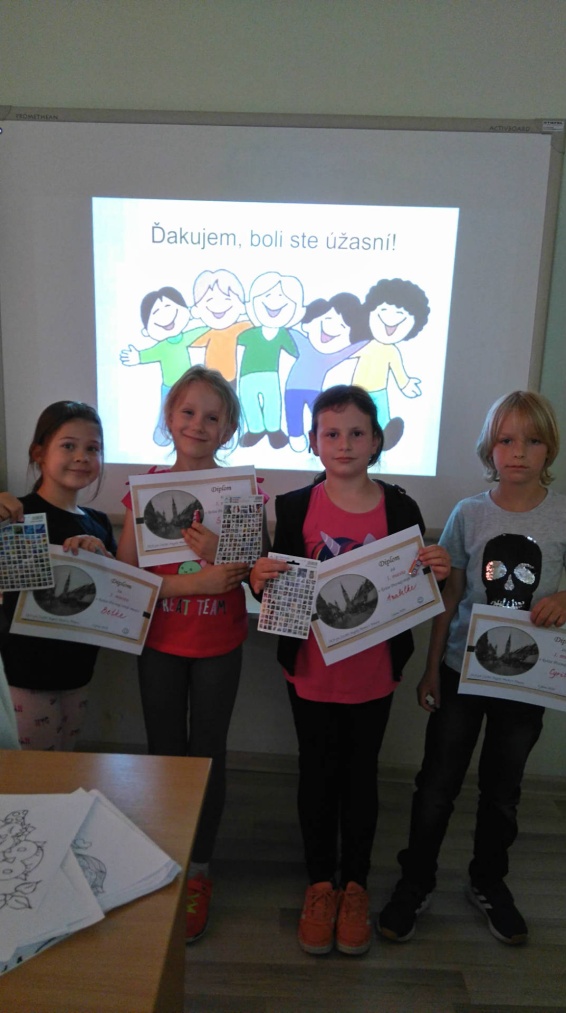 Kvíz o Trnave
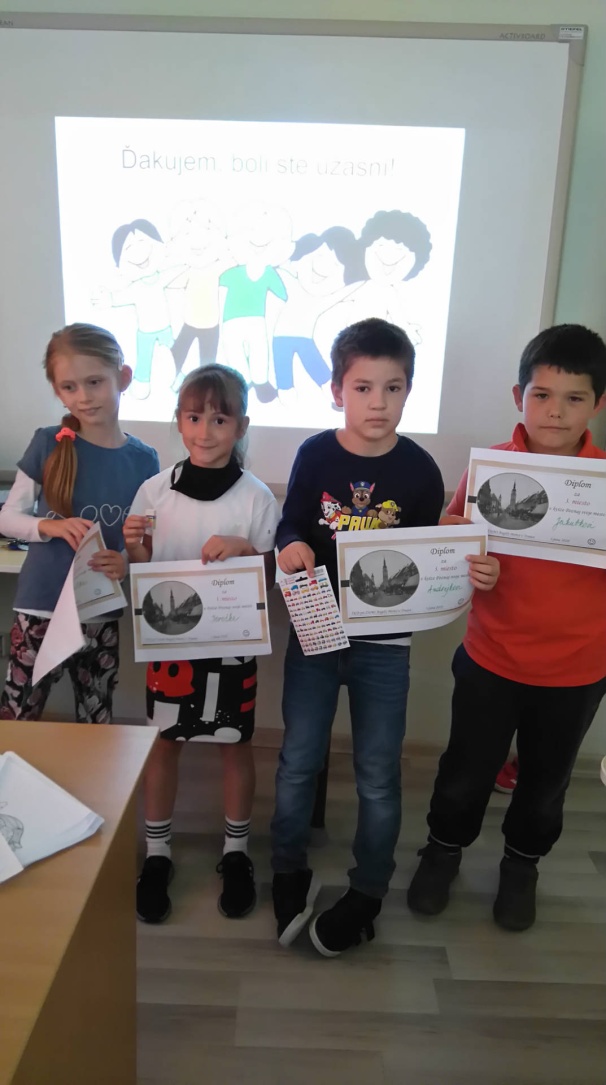 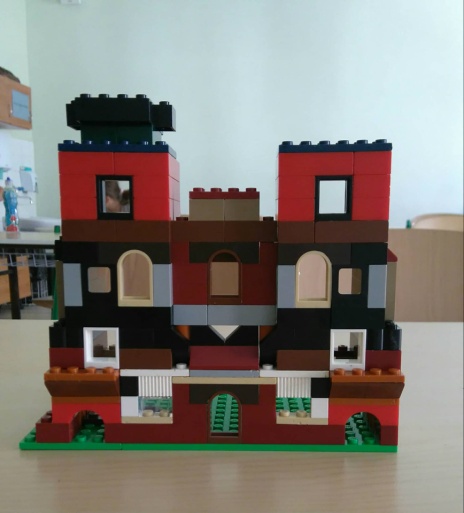 Poznám, kde žijem
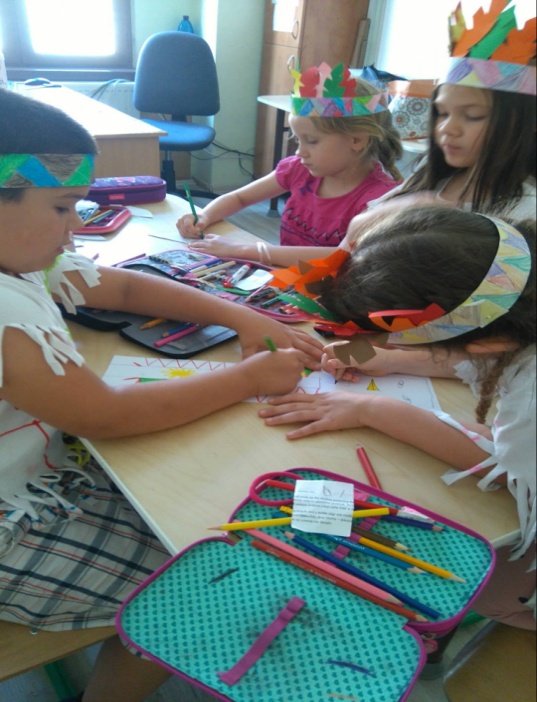 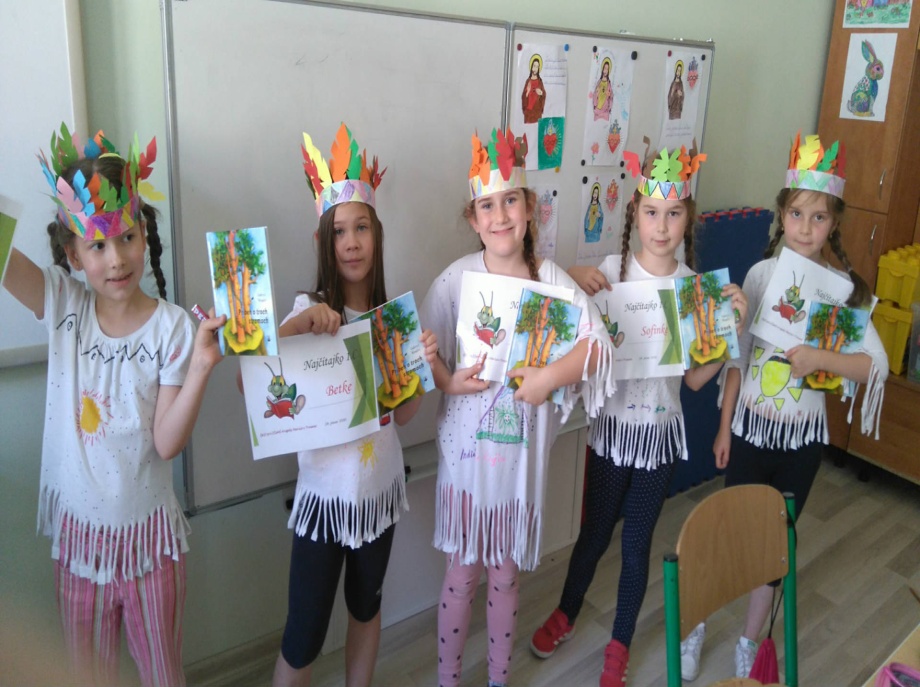 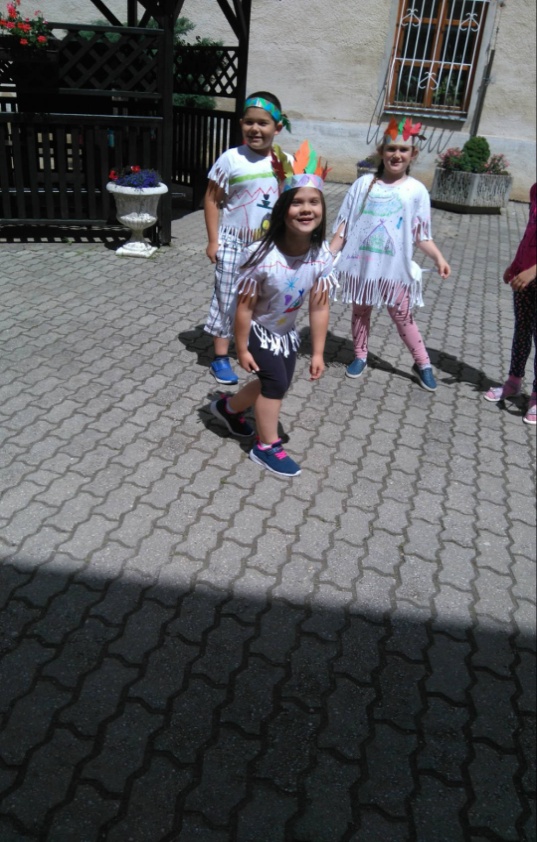 Indiánsky deň – súťaž o Najčítajka
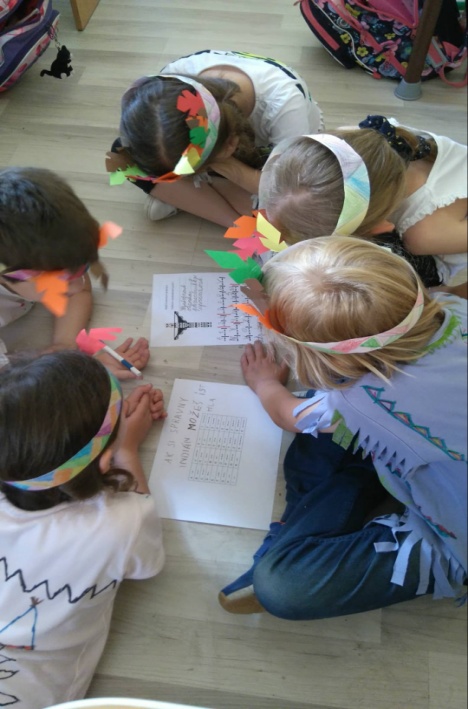 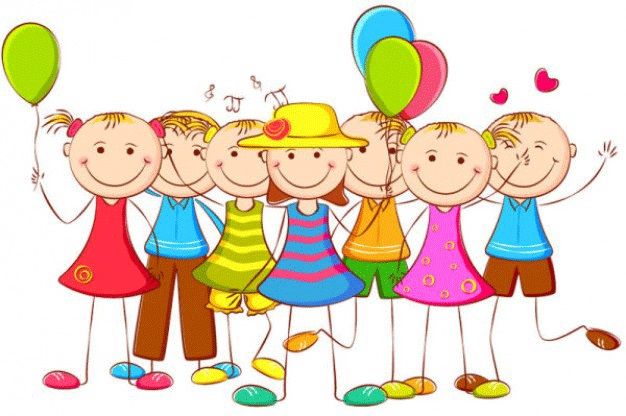 Spolu to zvládneme

Najúčinnejšou zbraňou hromadného ničenia je ÚSMEV